基于中美课堂教学差异的美国
   高中汉语课堂教学活动示例

                              主讲人： 李霞
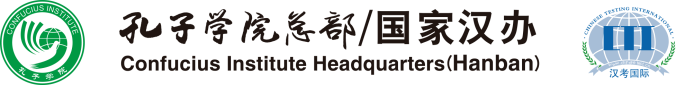 一 、导论
二、中美教师地位差异解读
1.  中国传统的尊师重道文化
2.  美国崇尚的自由平等文化
三、美国高中课堂对汉语教师的要求
1. 详细的课堂规则制定者
2. 坚定的课堂规则执行者
3. 丰富的课堂活动设计者
1) 公平性原则    2) 多样性原则    3) 节奏性原则
四、美国高中汉语课课堂活动设计实例
五、总结
页面设置四条直线是为了保证PPT内容不会出离屏幕画面，同时预留了主讲人的站位空间，保证主讲人不会挡住屏幕内容。后期汉考会统一去掉四条线，请主讲人设计时保证内容在四条直线所形成的封闭区域内（大标题除外）。
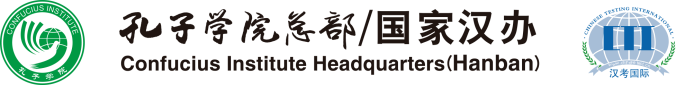 一 、导论

大部分赴美汉语教师在教学中面临的实际困难有： 
１.  美国高中汉语课堂活动设计困难
 2.  学生学习兴趣不佳、学习动力不足

大部分赴美汉语教师都有这些共同的疑问：如何处理好汉语教师自身与美国学生的师生关系? 如何在跨文化交际的背景下，设计出高质量的汉语课堂教学活动？ 要解决以上困难和疑问，赴美汉语教师需要深刻地理解中美文化差异、中美教师地位差异、中美课堂活动设计差异等重要课题，才能在美国课堂教学与管理中做到游刃有余。
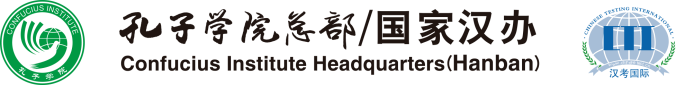 二 、中美教师地位差异解读

1. 中国传统的尊师重道文化
在中国，“天地君亲师”  。“ 师者， 所以传道、受业、解惑也”。教师职业得到根植于文化传统中的尊重， 教师以”学高为师、德高为范“为标准。 

2. 美国崇尚的自由平等文化
”在美国，教师行业是门槛最高的服务行业“。 教师得到的尊重来源于通过自身不懈的努力， 时刻以学生的需要及利益为出发点， 为学生提供最优质的教育服务。
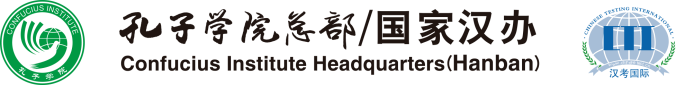 因此，基于美国文化中对教师行业的要求， 为保证优质的教育服务质量， 赴美汉语教师在教学中应达到美国高中课堂对于教师的角色要求， 并根据美国高中学生学习特点， 遵循相关原则来设计课堂活动。
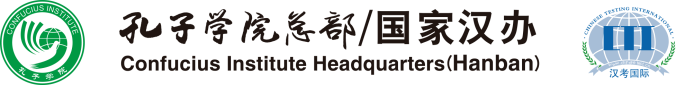 三、美国高中课堂对汉语教师的要求
1. 详细的课堂规则制定者

2. 坚定的课堂规则执行者

3. 丰富的课堂活动设计者
1) 公平性原则    
2) 多样性原则    
3) 节奏性原则
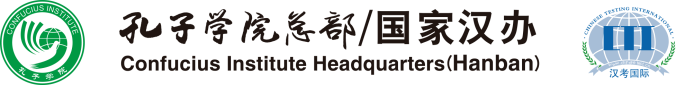 1. 详细的课堂规则制定者

美国高中课堂要求教师首先规范课堂流程， 制定详细课堂规则。 如：
关于学生上课期间需进出课堂的详细规则
”Hall Passes are available on the wall beside the dry erase board
Students MUST receive permission to leave the room
Students will check in and out on the iPad.  
Abuse of hall pass will result in suspension of privileges“
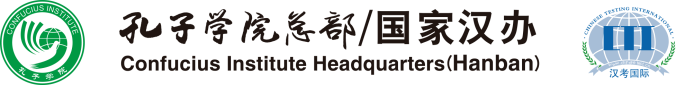 再如此例： 关于禁止在课堂使用手机的详细规则： 
“No cell phone or other electronic device may be visible or audible at any time during class unless usage has been authorized by the instructor. When authorized, electronic devices may be used for approved, educational uses ONLY.   ABSOLUTELY no texting, social media, games, taking of pictures or videos, etc.
NO earbuds or headphones during class unless approved.  Phones must be left in room (in basket) before leaving the classroom with a hall pass.
Violations of this policy will result in confiscation of the phone and a disciplinary referral”.
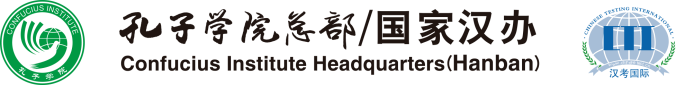 2. 坚定的课堂规则执行者 

在开学伊始， 美国高中教师普遍以书面形式向学生宣布课堂规则细则， 鉴于课程内容不同， 教师的要求也略有不同。 有些学校和教师要求学生在阅读详细课堂规则后签字， 以契约形式约束学生的课堂行为。
因此，中文教师也需制定详细的汉语课课堂规则(建议开学初期规则制定使用英文，力求详细明了） 并且教师本人必须严格按照”契约“中规定的奖惩原则对学生进行相应的奖惩。 否则， 教师会迅速失去学生的尊重， 并在随后的课堂管理中举步维艰。
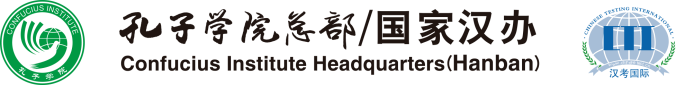 3. 丰富多彩的课堂活动设计者

美国高中课堂的活动设计应符合高中课堂要求及学生的学习特点。课堂活动设计应以公平性、多样性、节奏性为原则：
 
1）公平性
保证课堂活动中全班每一位同学都能高度参与， 保证公平性。 教师应切忌”厚此薄彼“， 否则学生会认为教师有违公平， 没有保障课堂内人人平等。
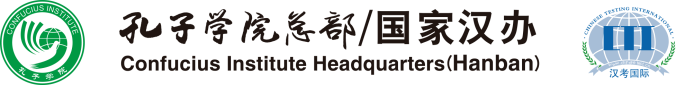 2） 多样性

教学活动的设计应体现多样性， 以多元智能理论为基础， 设计出多样的，适合不同学习者的活动。 教师应尽量在每一个活动的设计中尽可能地照顾到不同学生的学习需要。
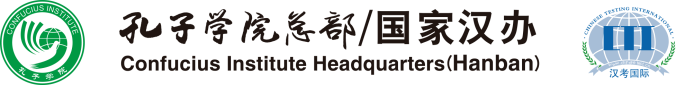 3）节奏性

设计美国高中课堂的教学活动， 教师一定到做到对课堂时间的把握张弛有度。 一方面， 课堂活动之间要环环相扣， 不能拖泥带水。教师要保证学生们一直忙着参与课堂活动， 而没有时间制造行为问题从而影响课堂纪律; 另一方面，在课堂活动中， 教师提出问题后， 教师要给予每个学生思考、 回答问题的 
“等待时间”。 “等待时间”根据问题的难易程度从一秒到十秒不等。
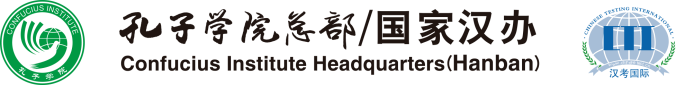 本实例课以一节词汇复习课为例， 展示教师如何根据美国高中课堂特点， 以公平性、 多样性、 节奏性为原则， 设计出四个环环相扣、 从易到难、听说读写逐步递进的课堂活动。
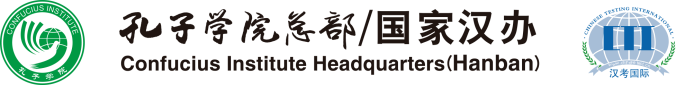 教学内容： 
本课生词：
Cōng míng                     yǒng gǎn         
聪     明  smart                 勇   敢  brave            
yōu mò                          Piào  liang 
幽   默  humorous          漂   亮  pretty
yǒu shàn                        yǒu lǐ  mào
友    善 friendly              有  礼 貌 polite
 kě   ài                          ān  jìng   
 可  爱 cute                   安   静   quiet    
本课句型： 你（nǐ）/  我 （wǒ）很（hěn）_ + 形容词 __。
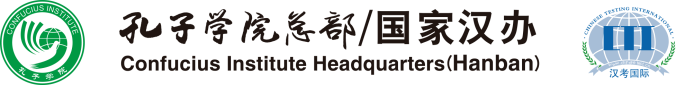 课堂活动1:  
教师先复习上节课所学习过的8个生词， 然后将8个生词卡放在一个盒子里，教师拿出任意一个生词卡，但是不告诉学生是什么词。每个学生以这8个生词为范围，依次用汉语口头说出一个生词，试图匹配老师手中的生词卡，谁正确地猜出谁就是赢家。

（此项活动的目的是最大限度地提高学生汉语听力和练习地道发音的机会），每个人都需要用汉语大声说出汉语生词；其他同学要认真听。 汉语教师需要控制课堂节奏，放慢速度并给每个学生提供反馈，以此评估每一个学生的汉语发音，同时评估其他学生的听力。
                    活动内容      活动目的     活动方式
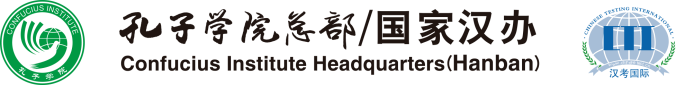 课堂活动 2：
以座位竖行为单位， 学生轮流站起来，从这8个所学过的形容词中选一个词，转向下一个学生并使用以下句型来描述对方：
你（nǐ）很（hěn）_ + 形容词 __。
（此项活动的目的是最大限度地提高学生汉语会话和操练句型的机会，通过轮换每个学生都有机会参与会话并且练习听力， 从而达到巩固生词的目的。）

                        活动内容      活动目的     活动方式
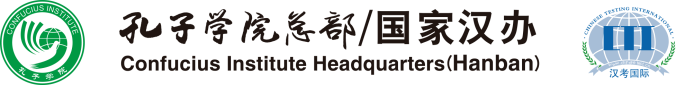 课堂活动 3学生用以下句型写出三个句子以巩固生词及句型，他们需要根据自己的想法和其他人的评论写出三个关于他们自己的句子。写完句子后，在规定时间内，学生们走下座位， 和其他同学交换并阅读彼此的句子。
我（wǒ ）很（hěn）_ + 形容词 __。

（此项活动的目的是以读写入手巩固所学生词及句型， 并给学生一些时间来总结和记忆，以评估学生对生词和句型的掌握情况。）

                      活动内容      活动目的     活动方式
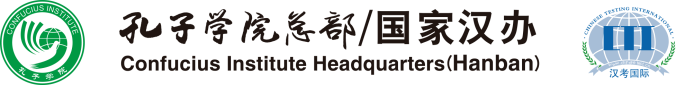 课堂活动4：
学生完成句子写作后，教师将学生按出生月份分成小组， 一二月为一组， 以此类推， 全班分成六组。 在小组内学生练习句型， 描述自己并对其他学生进行描述。

用此句型描述他人 你（nǐ）很（hěn）_ + 形容词__。
并用此句型描述自己我（wǒ）很（hěn）_ + 形容词 __。
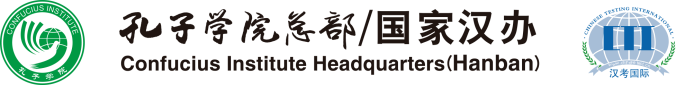 接下来每组同学到教室前面展示小组内所练习句型： 
   A对B说：你(nǐ) 很(hěn) _+ 形容词 __,   B 重复A的句子， 
   将人称从”你“ 变成”我“：我(wǒ) 很(hěn) _+ 形容词__, 
   接下来 B 对C说：你(nǐ) 很(hěn) _+ 形容词__,  C重复B
   的句子， 将人称从”你“ 变成”我“......，学生依次进行。
（此项活动的目的是以听说的方式复习这两种句型，评估学生对所学生词及句型的理解和应用）

                              活动内容      活动目的     活动方式
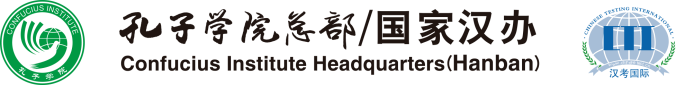 四、总结

总之， 赴美汉语教师只有在保证良好课堂秩序、保证良性师生互动、及设计出符合美国学生特点的高质量教学活动的前提下，才能在美国课堂成功地讲授汉语知识及大力传播中国文化。
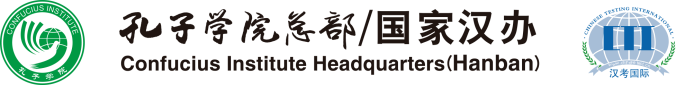